Отчет о проделанной работе в 0 «Б» классе
Воспитатель КПП: Жалелова А.Г.
В 0 «Б» классе обучается 17 детей:
12 мальчиков
5 девочек
За период 2021-2022 уч. год (сентябрь- май) было проведено всего  481  учебных предметов, из них:
Развитие речи- 33  ч
Основы грамоты- 66 ч
Ознаком.с.окруж.миром- 17 ч
Основы математика- 33ч
Основы безопасного поведения – 17 ч
Рисование-  33 ч
Музыка-66 ч
Аппликация- 33 ч
Конструирование-  17 ч
Физкультура-83 ч
Лепка –  33 ч
Художественная литература-17 ч
Естествознание- 33 ч
Режим дня 0 «Б» класса на 2021-2022 учебный год
Одной из основных методик воспитательной работы является классные часы. Помимо классных часов, посвященных государственным праздникам и воспитывающих патриотизм в наших учащихся, также проходили классные часы о правилах дорожного движения, о здоровом образе жизни, о дружбе, любви.В течение  года были проведены следующие воспитательные мероприятия:
Праздничный концерт, посвященный Международному женскому дню
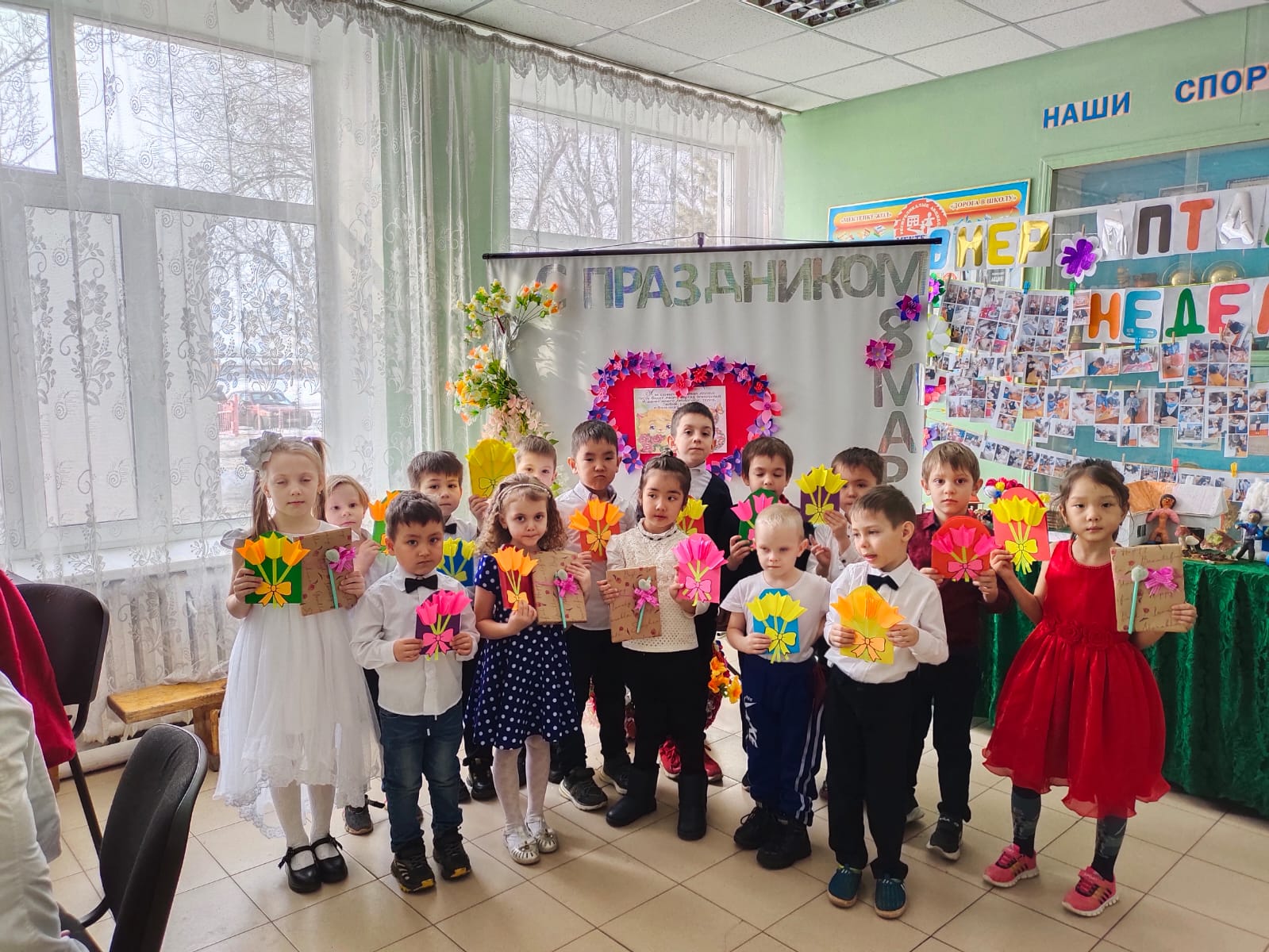 Здравствуй, здравствуй Наурыз!
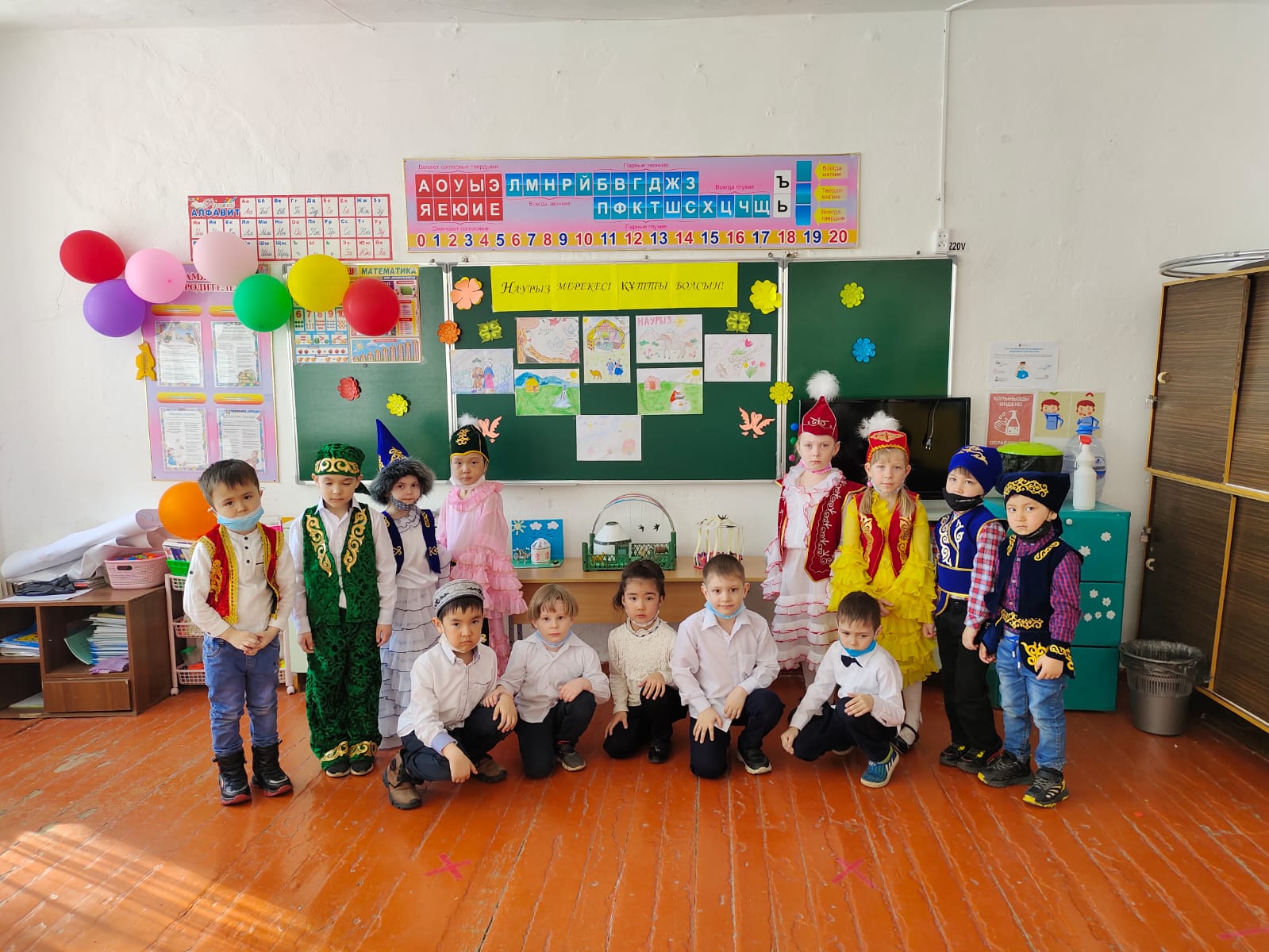 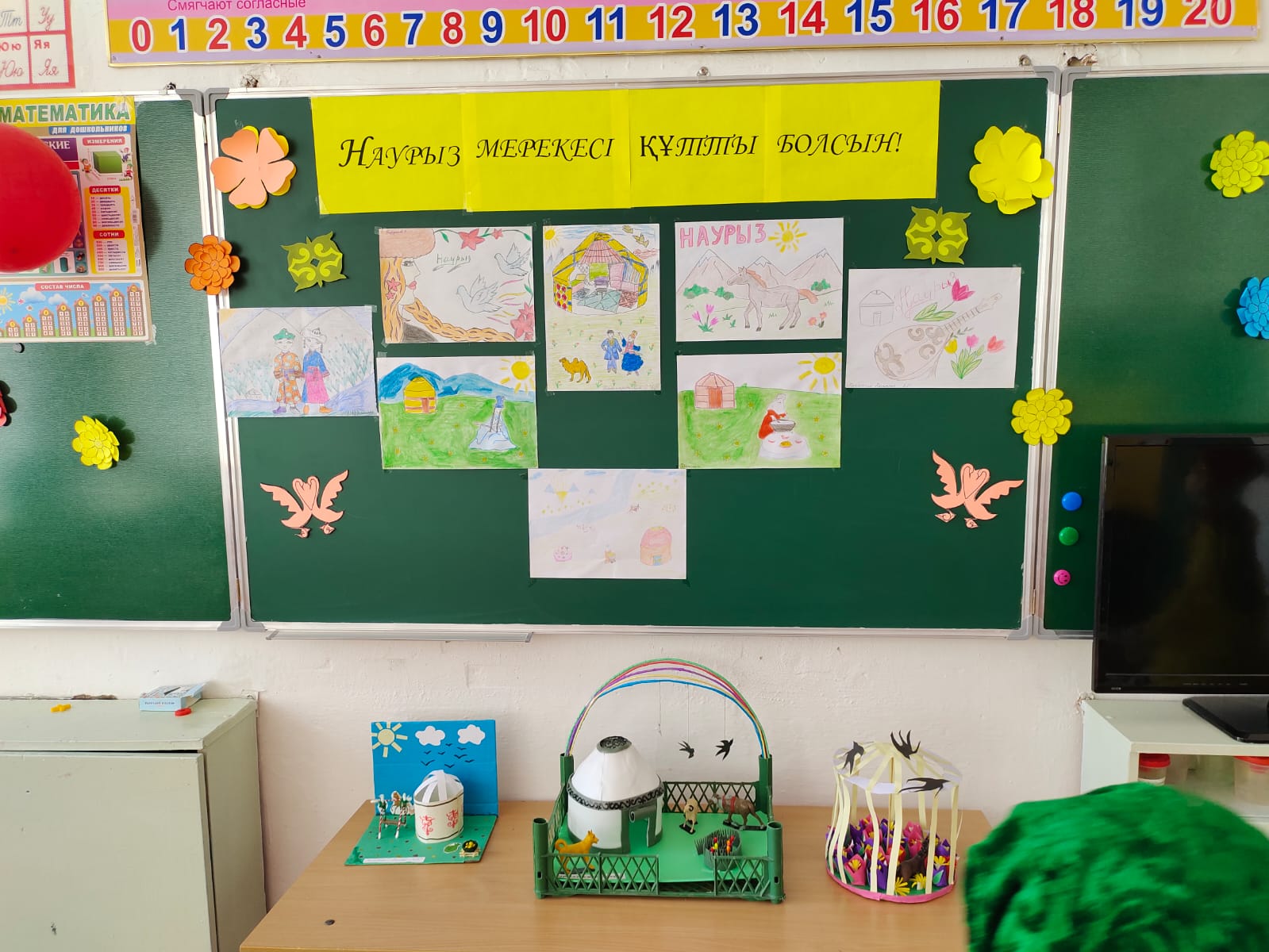 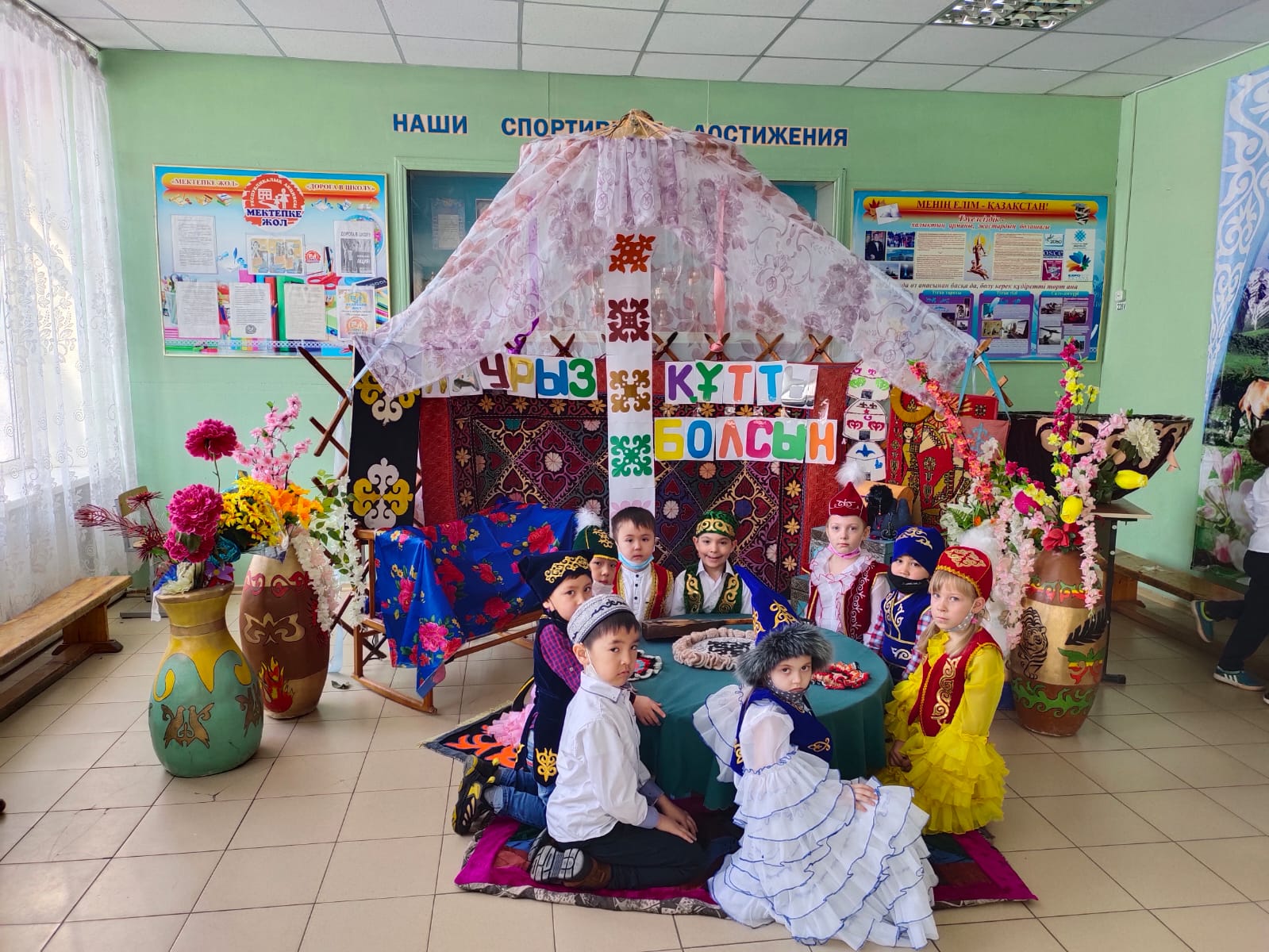 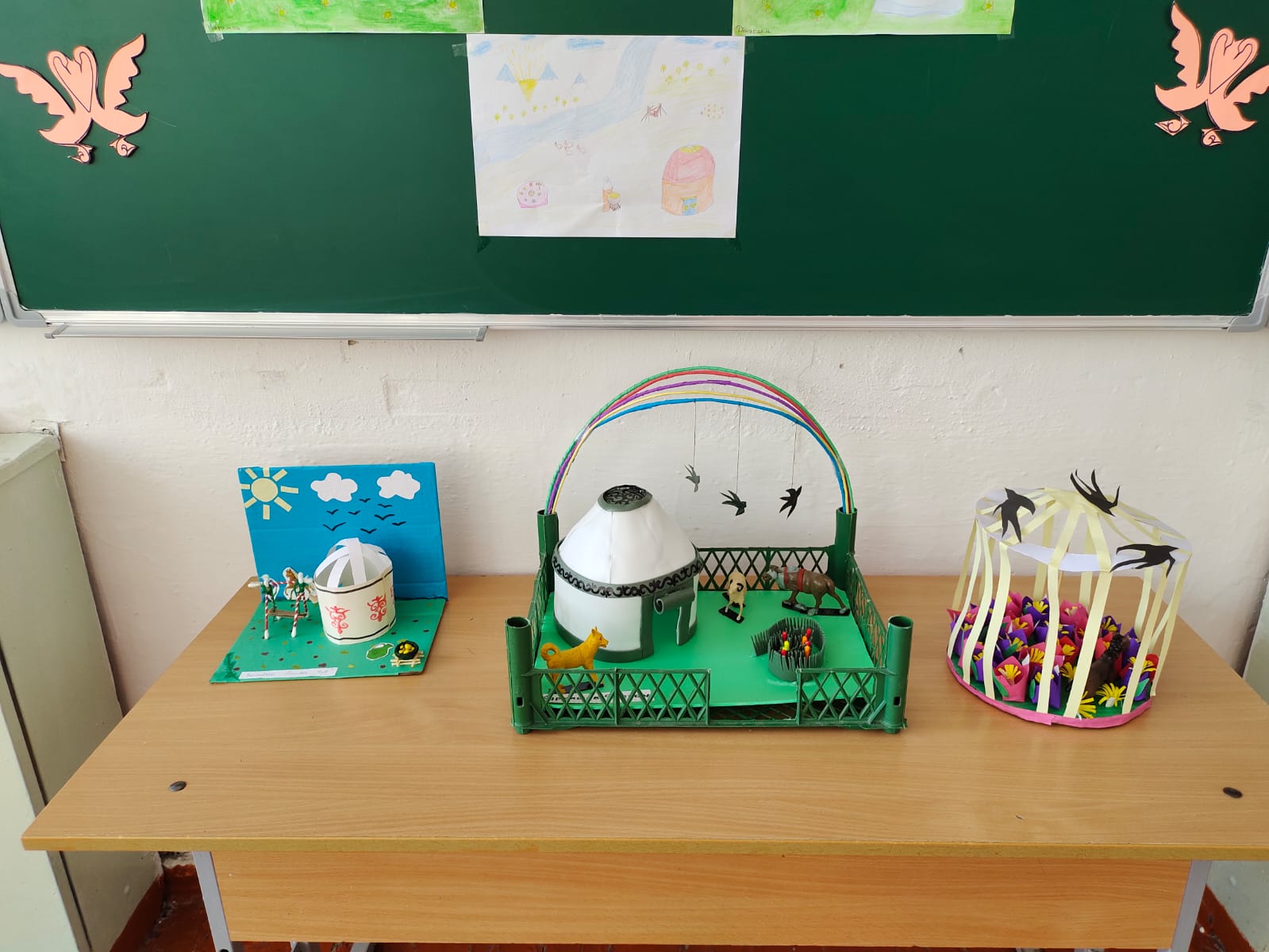 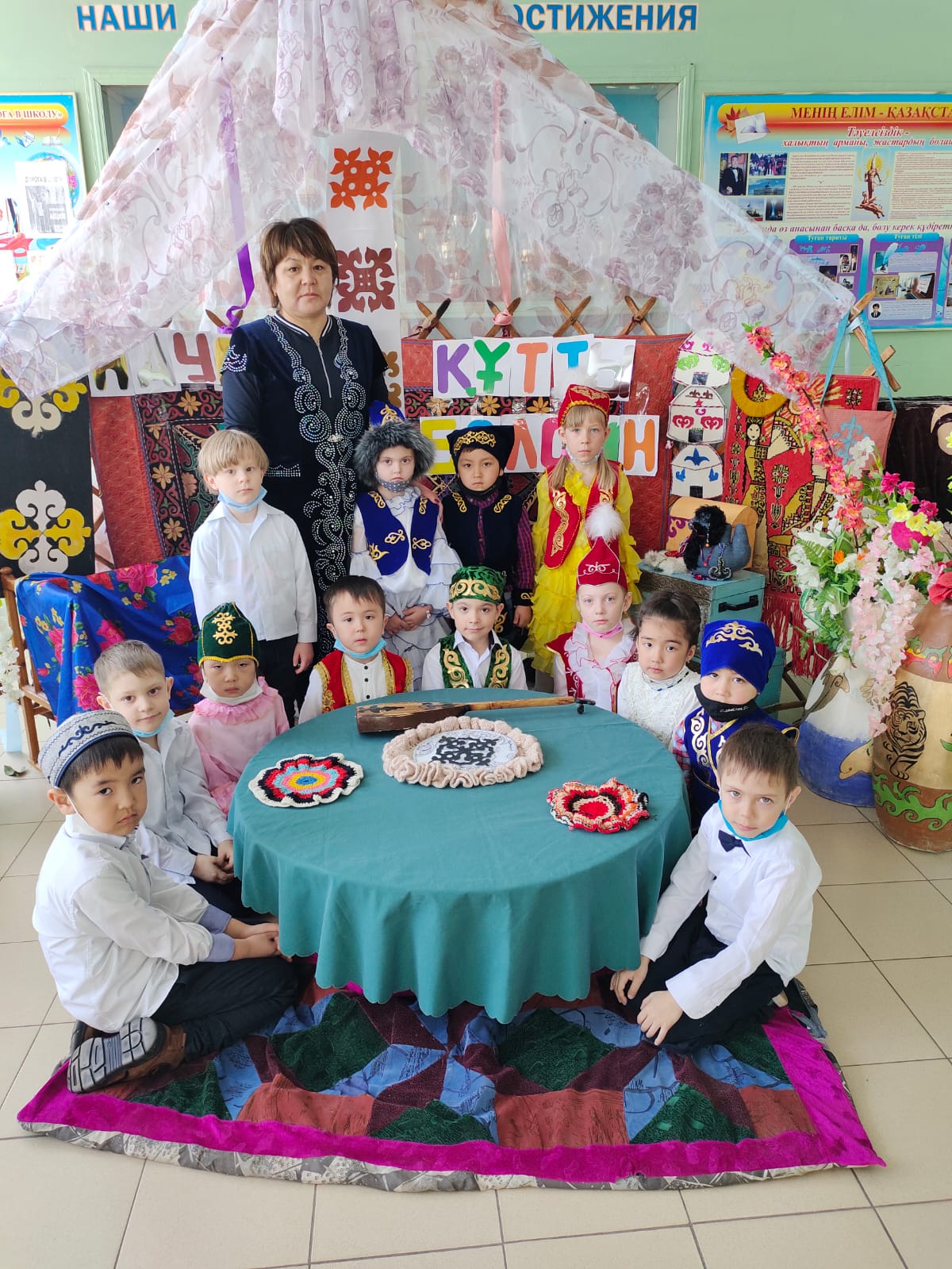 Классный час, посвященный Дню Единства
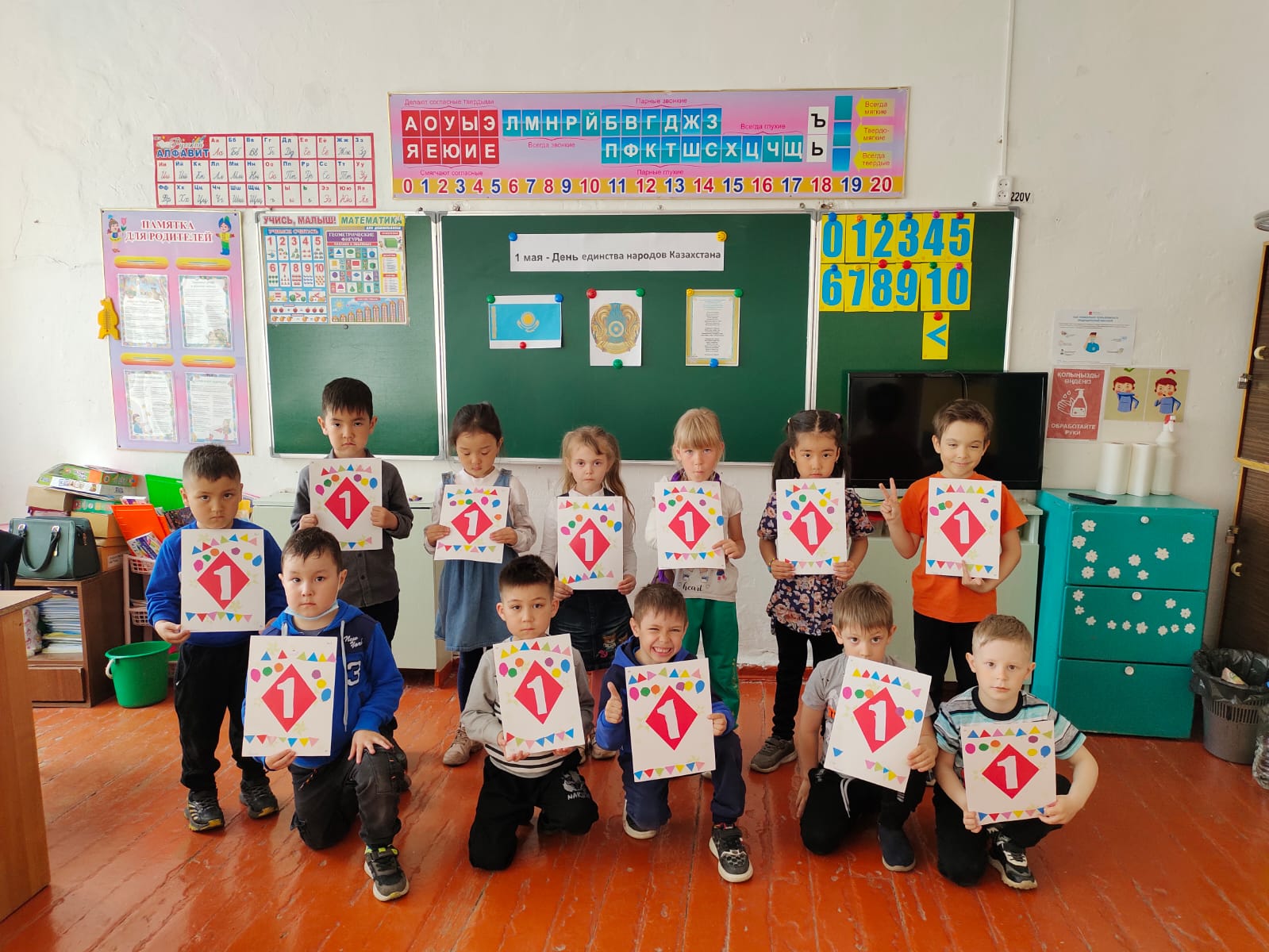 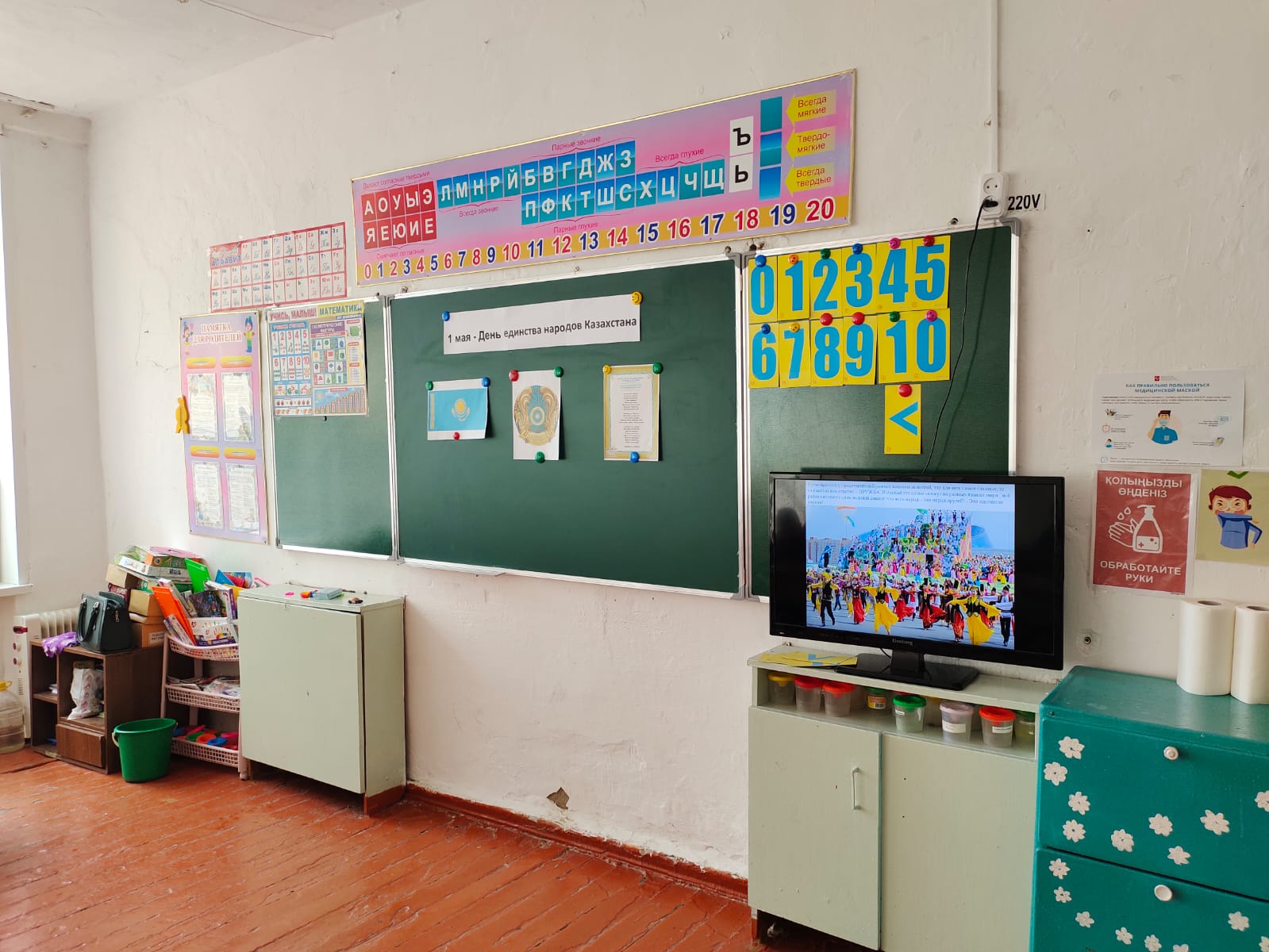 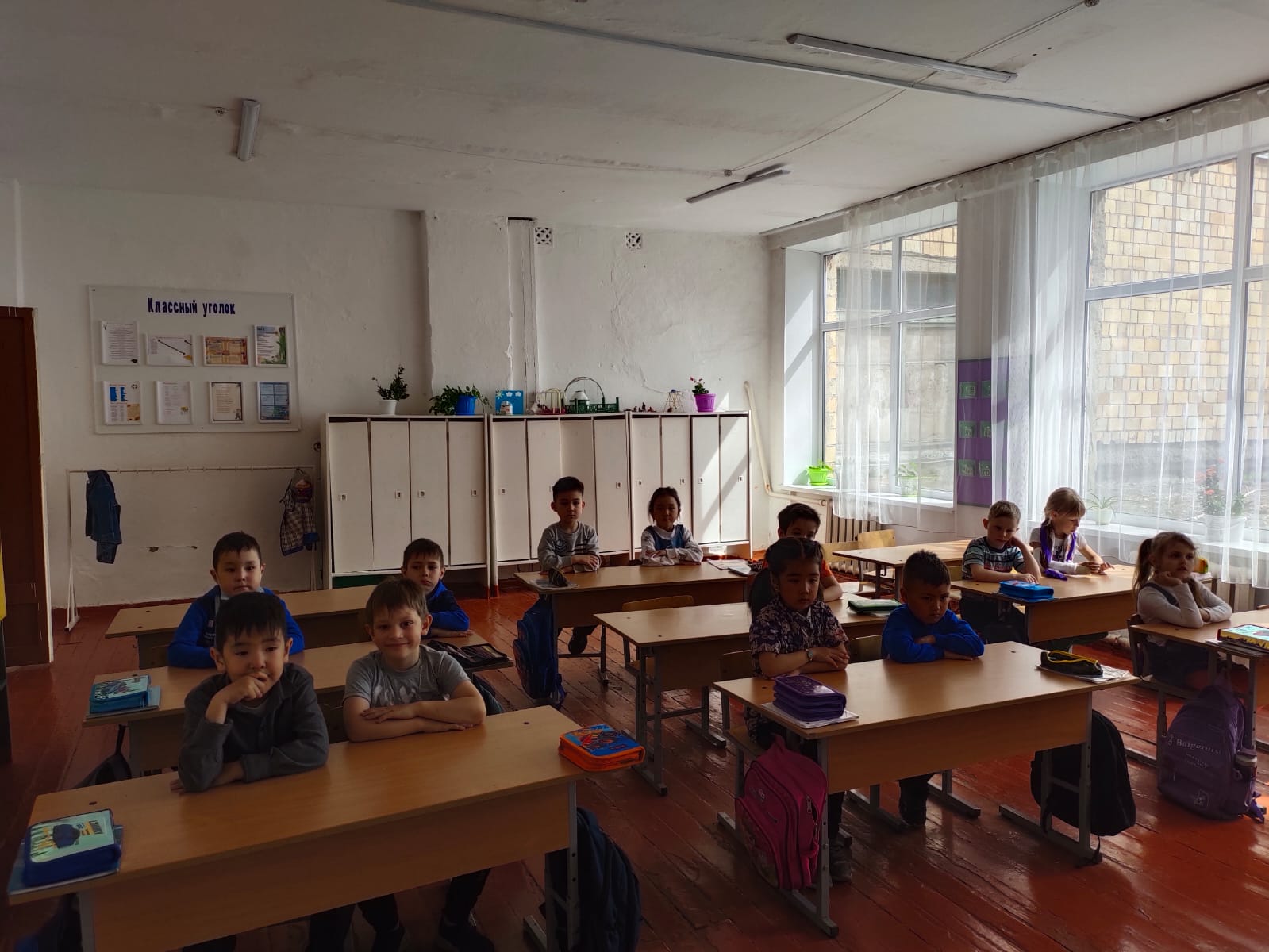 Классный час, посвященный Дню Защитника Отечества – 7 мая
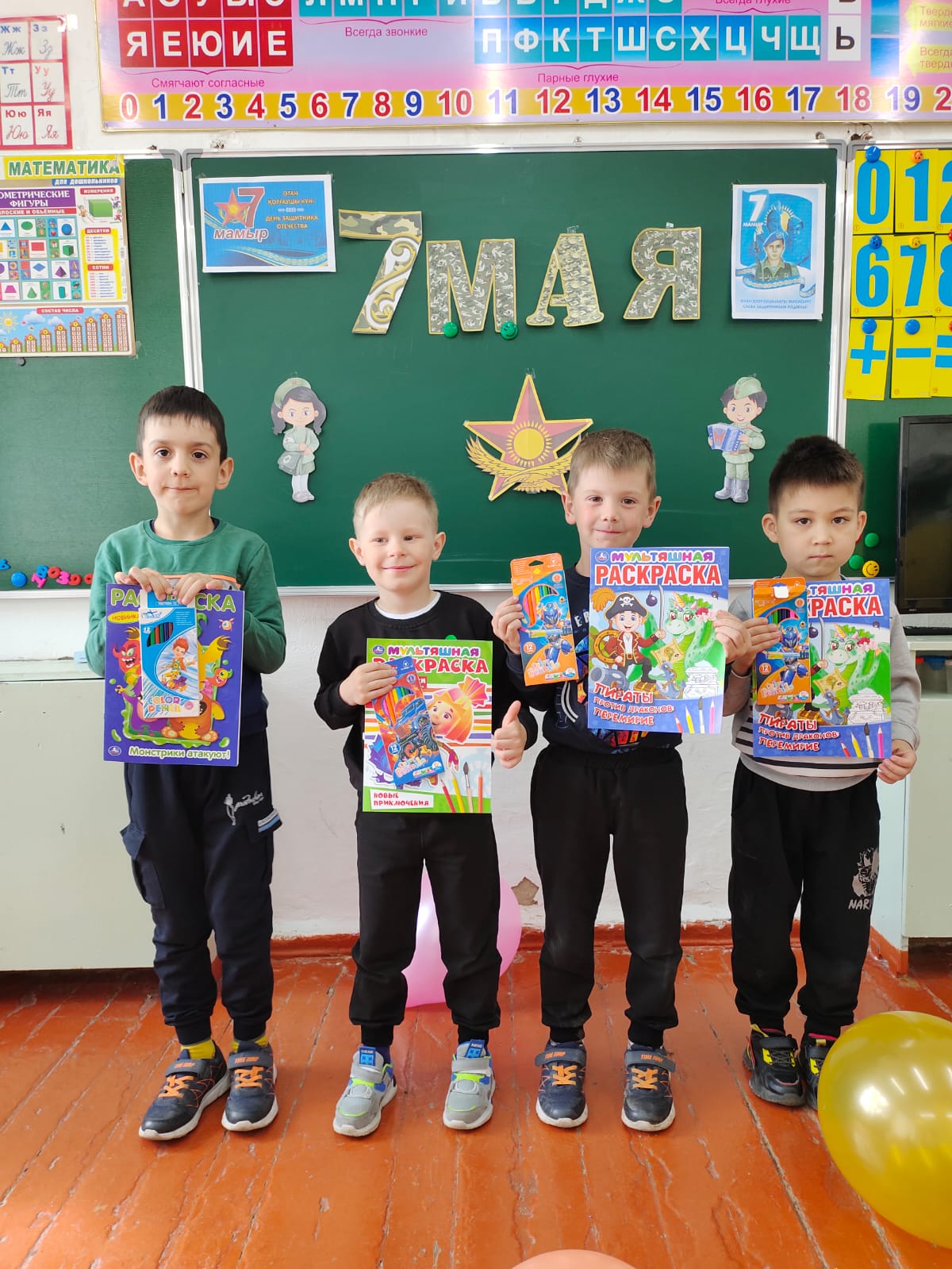 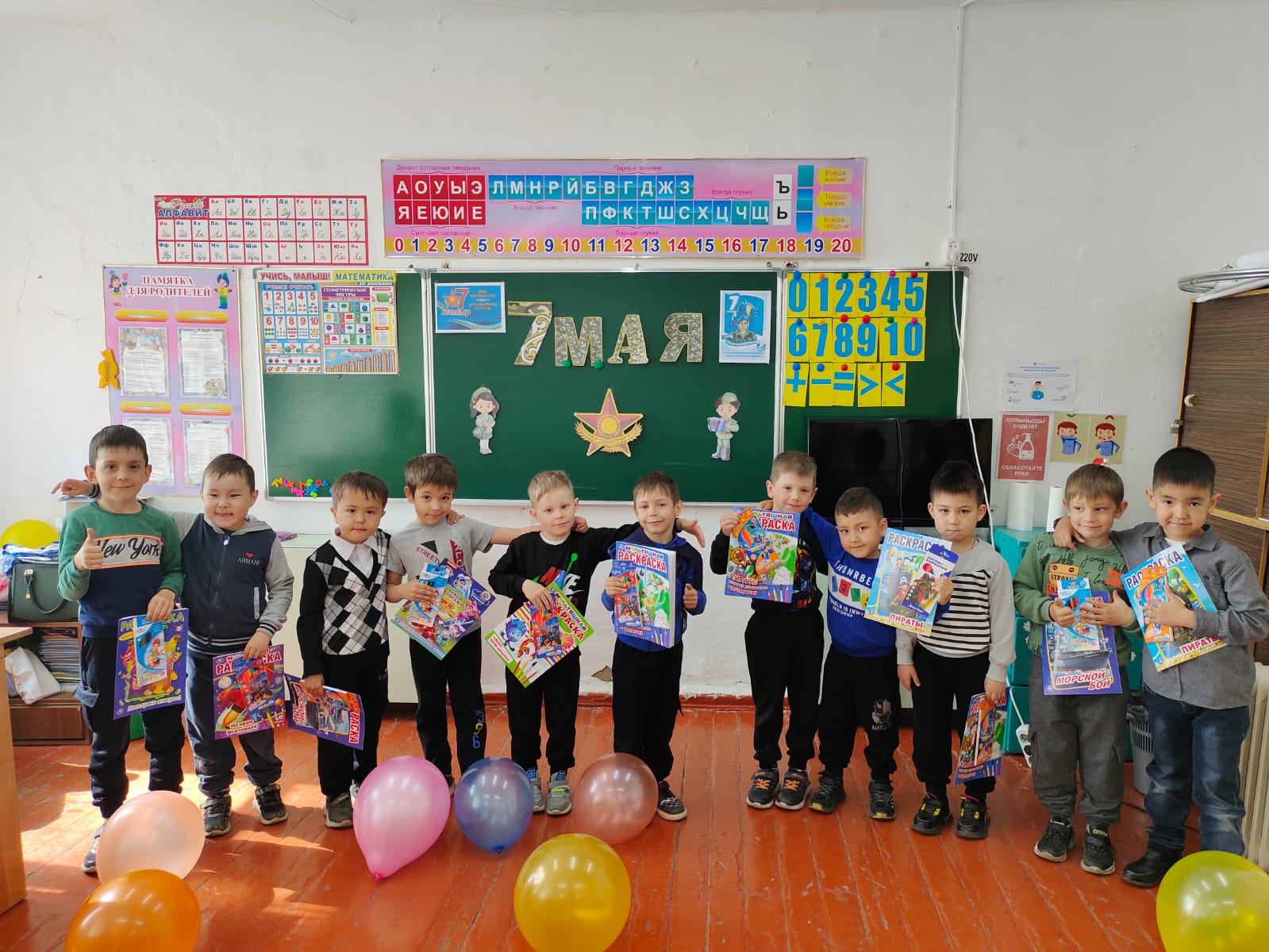 Классный час, посвященный Дню Победы – 9 мая
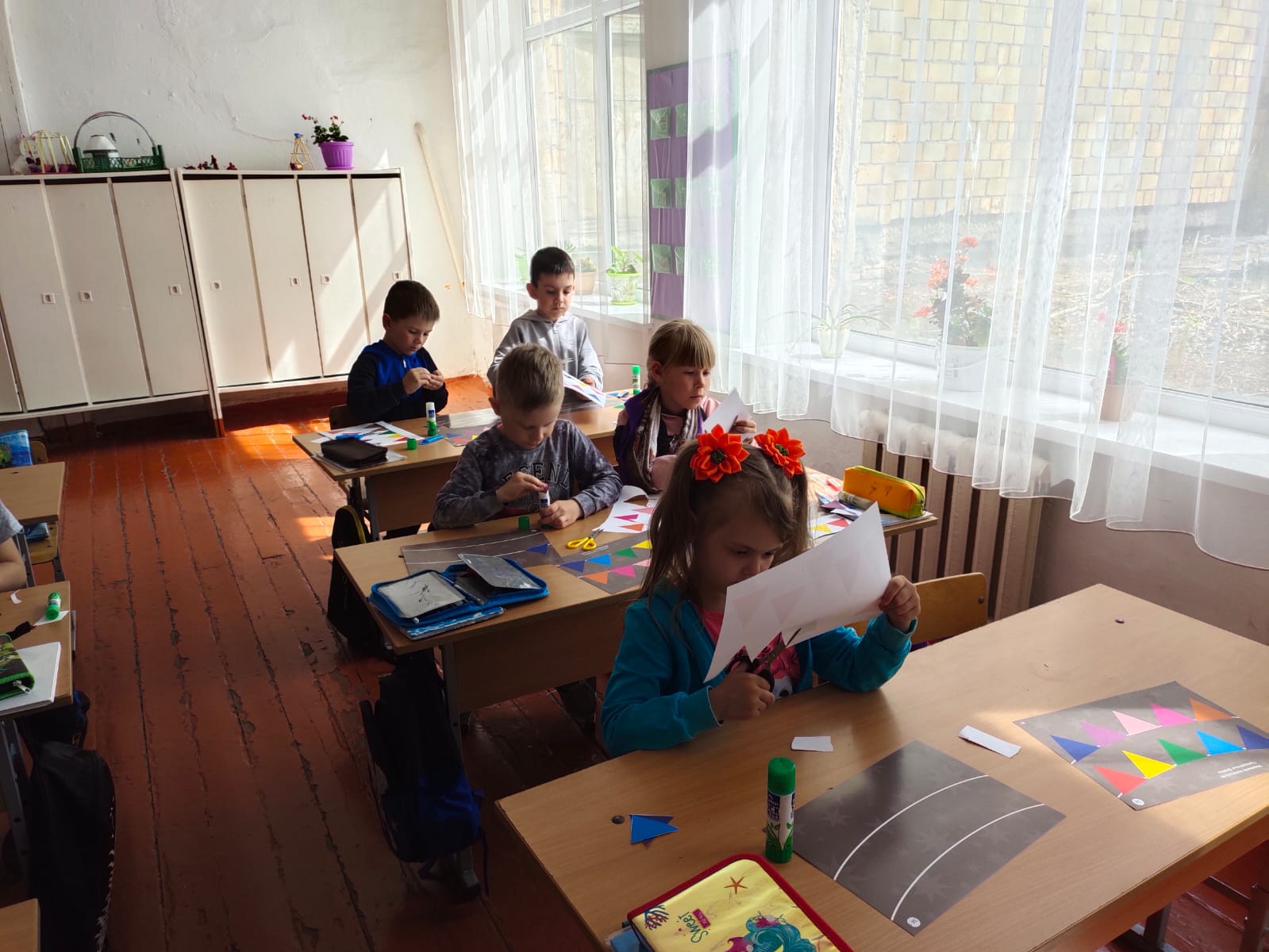 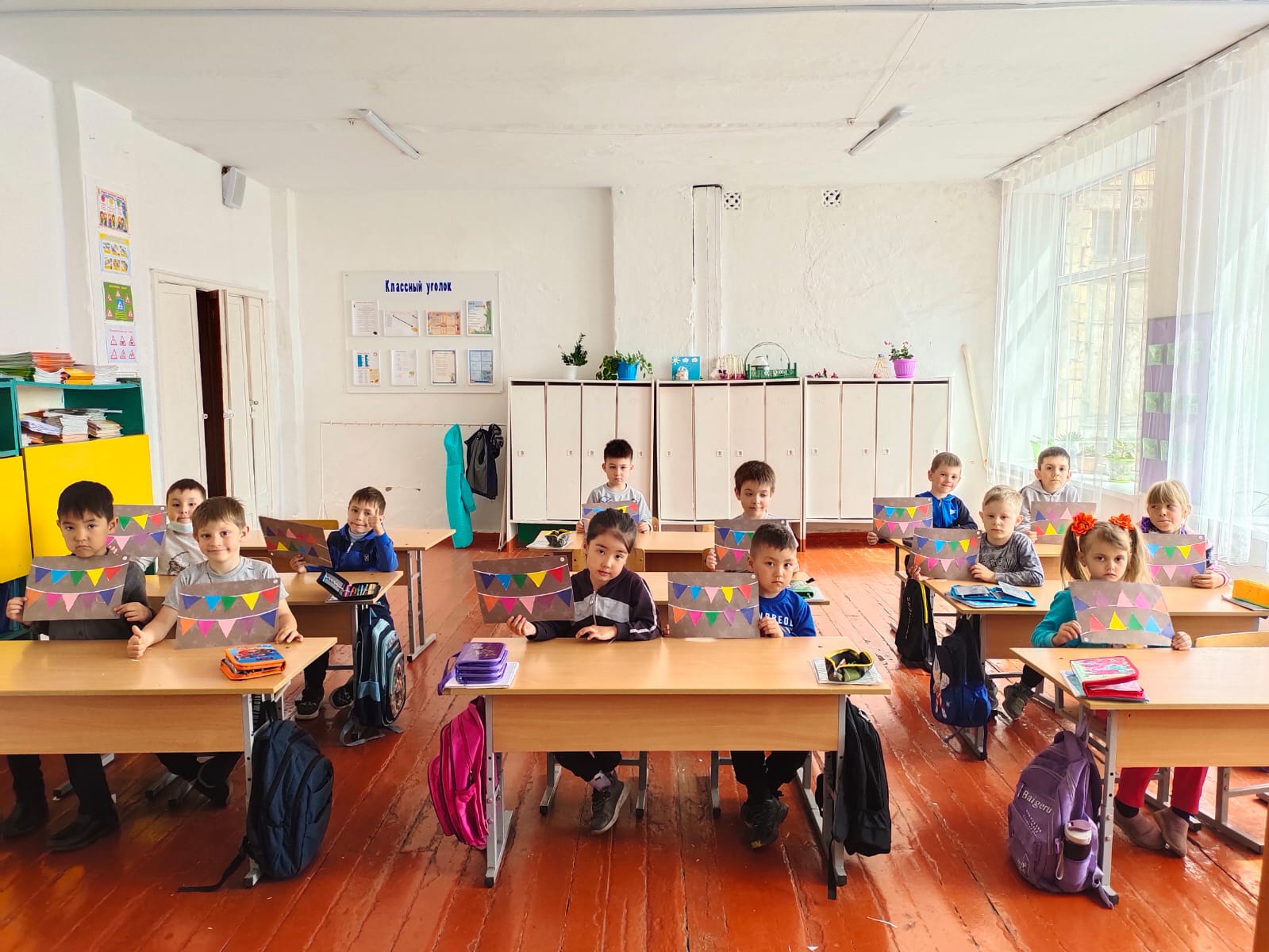 Конкурс рисунков, посвященный Году Детей
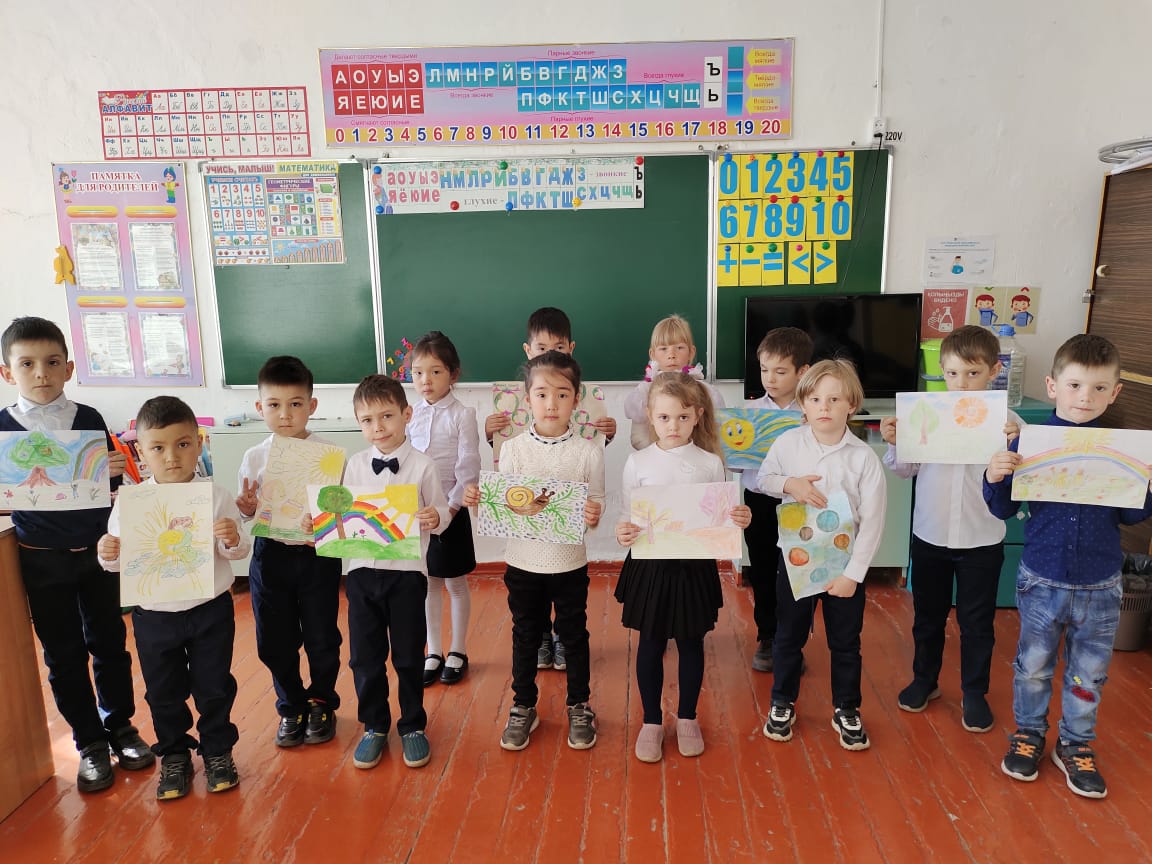 В течении года учащиеся принимали участие в различных конкурсах
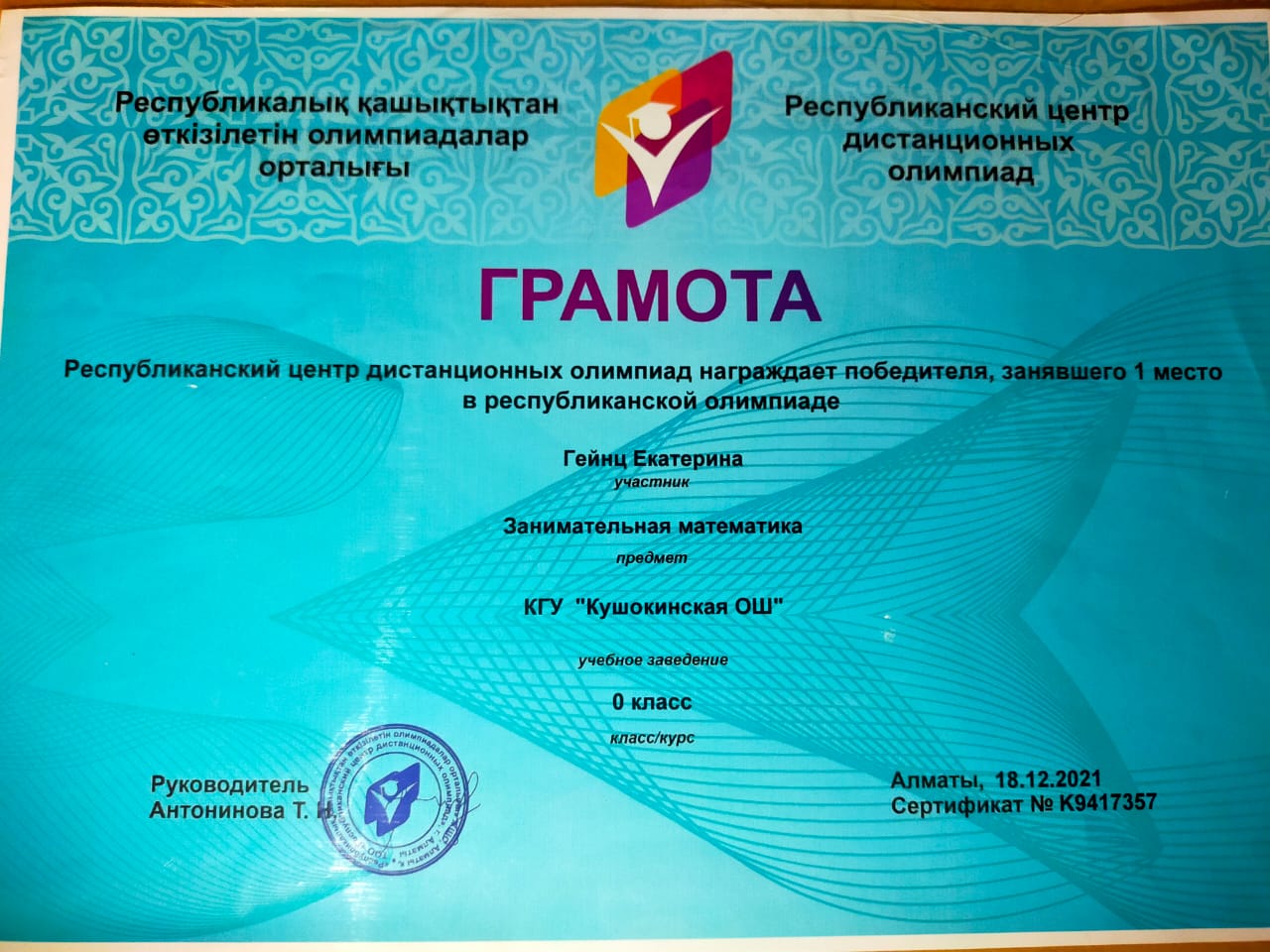 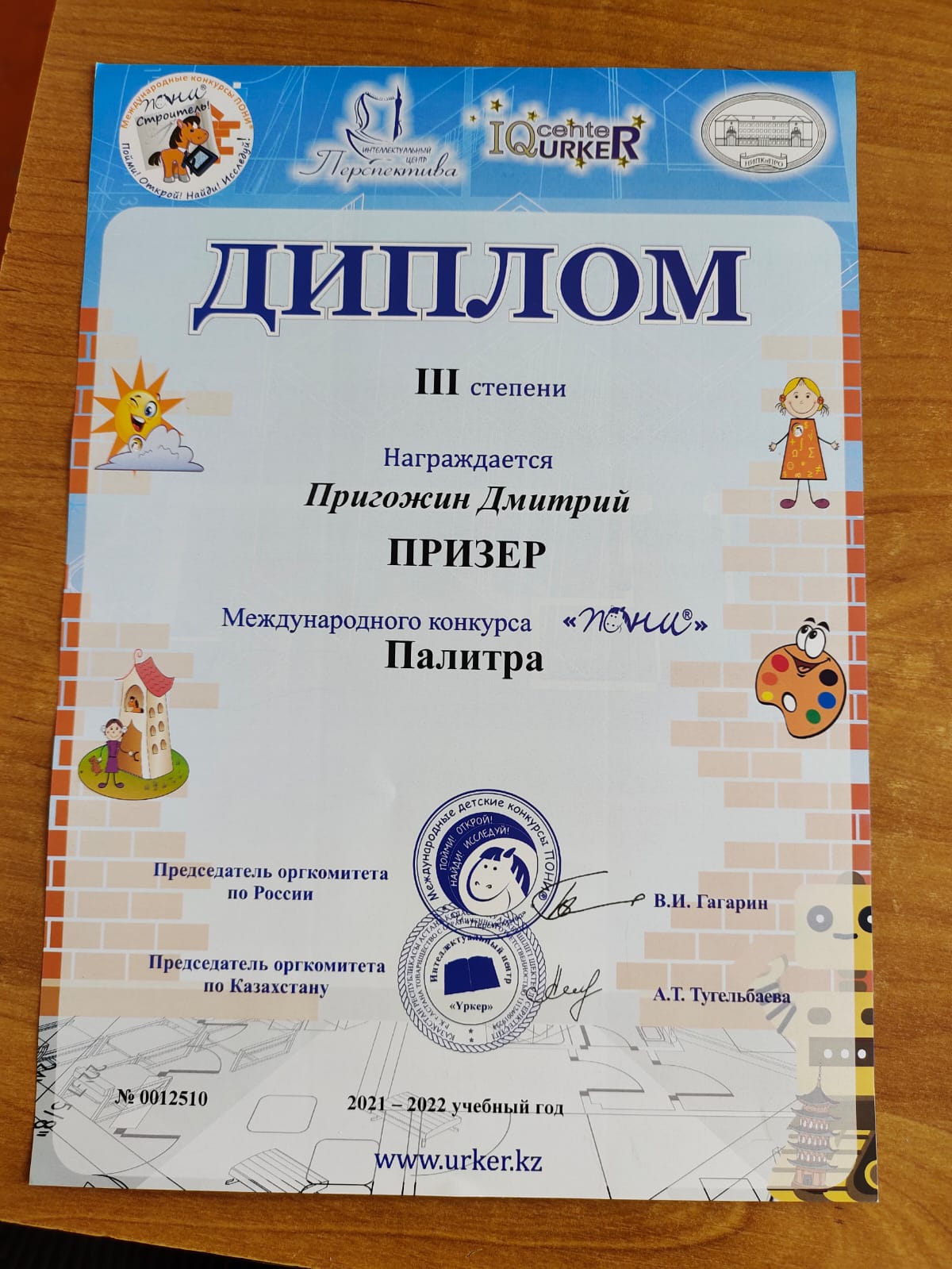 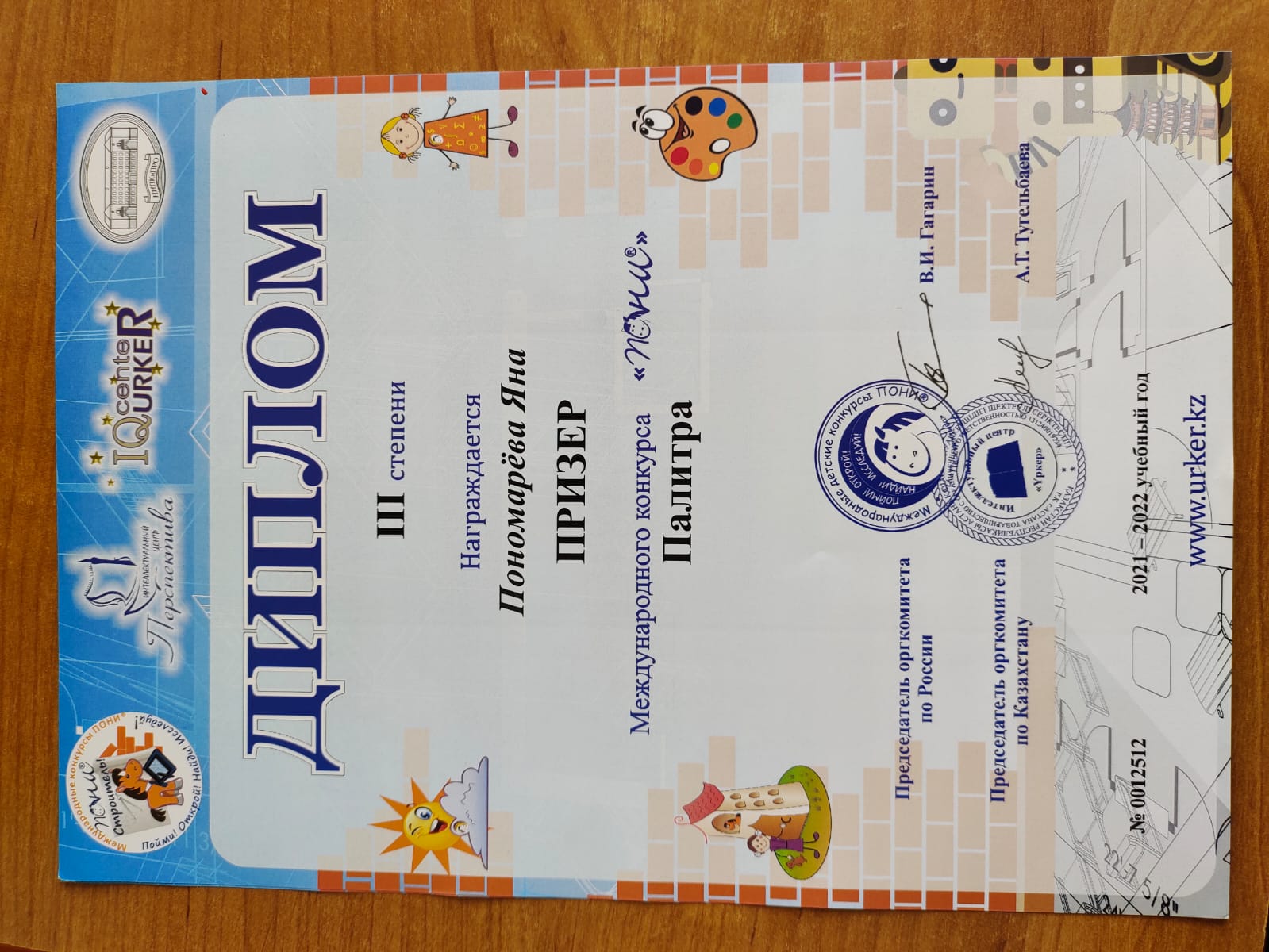 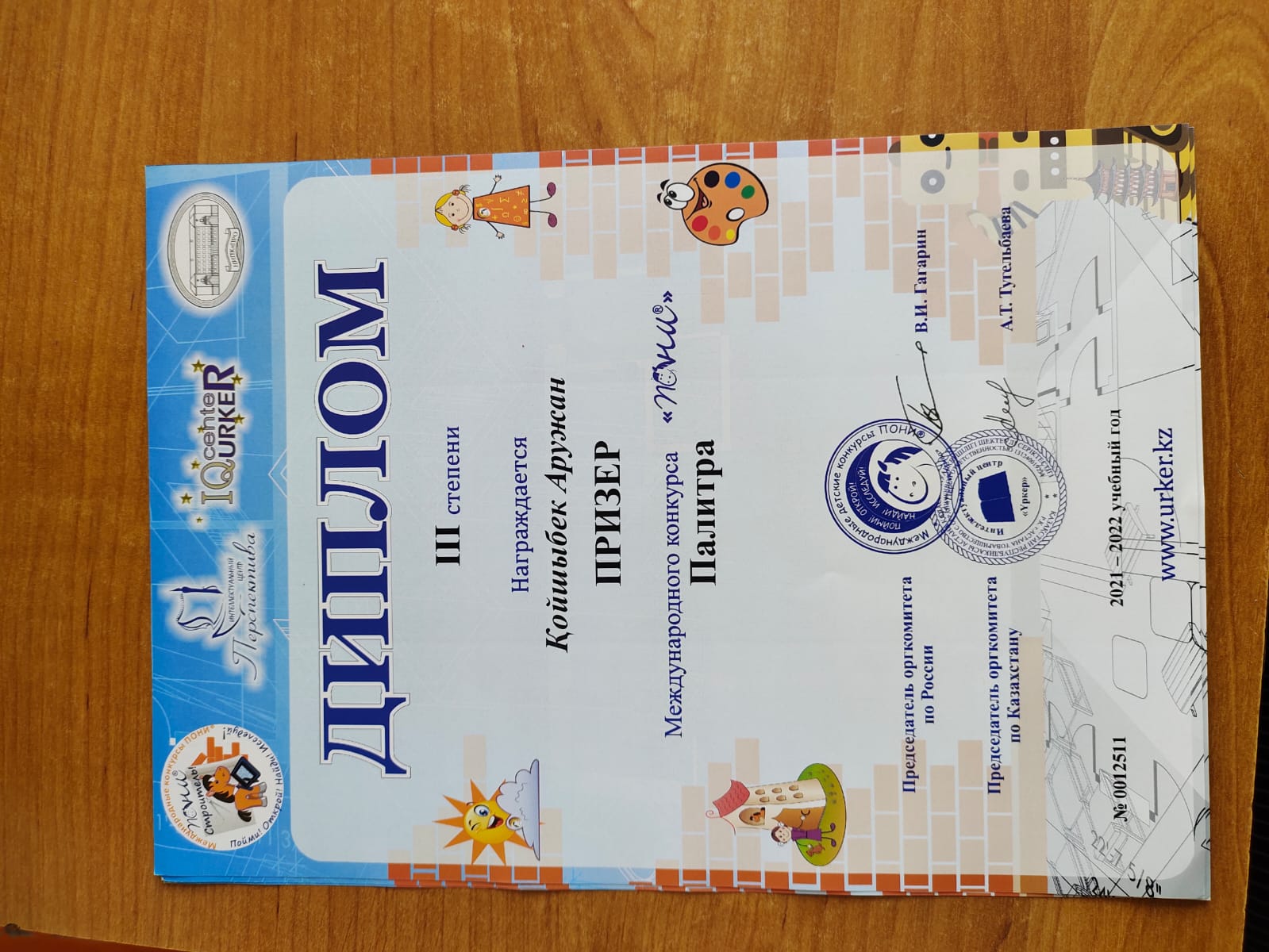